Figure 2. Projection of 10-mm spheres centered on Talairach coordinates from previous literature (see Table 1) onto ...
Cereb Cortex, Volume 24, Issue 5, May 2014, Pages 1311–1318, https://doi.org/10.1093/cercor/bhs419
The content of this slide may be subject to copyright: please see the slide notes for details.
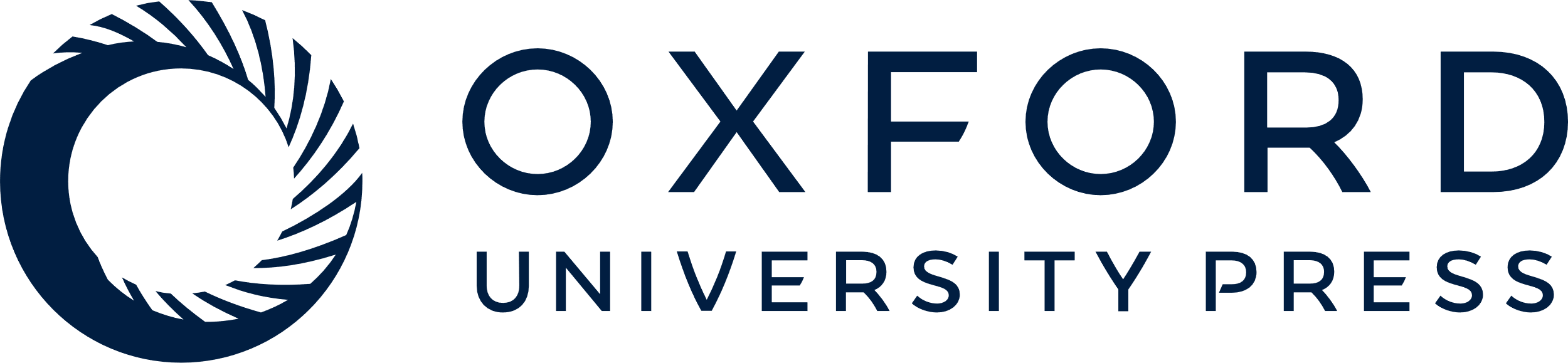 [Speaker Notes: Figure 2. Projection of 10-mm spheres centered on Talairach coordinates from previous literature (see Table 1) onto cortical surface.


Unless provided in the caption above, the following copyright applies to the content of this slide: © The Author 2013. Published by Oxford University Press. All rights reserved. For Permissions, please e-mail: journals.permissions@oup.com]